PPT見え方チェック
～プロジェクタでみやすいフォント・画像～

縦横比　16:9
フォントサイズ見え方
フォント見え方ABC　20pt
フォント見え方ABC　24pt
フォント見え方ABC　28pt
フォント見え方ABC　36pt
フォント見え方ABC　44pt
フォント見え方ABC　54pt
フォントカラー見え方
フォント見え方ABC　54pt
フォント見え方ABC　54pt
フォント見え方ABC　54pt
フォント見え方ABC　54pt
フォント見え方ABC　54pt
フォントタイプ見え方
游ゴシック（ABC）54pt
游明朝（ABC）54pt
メイリオ（ABC）54pt
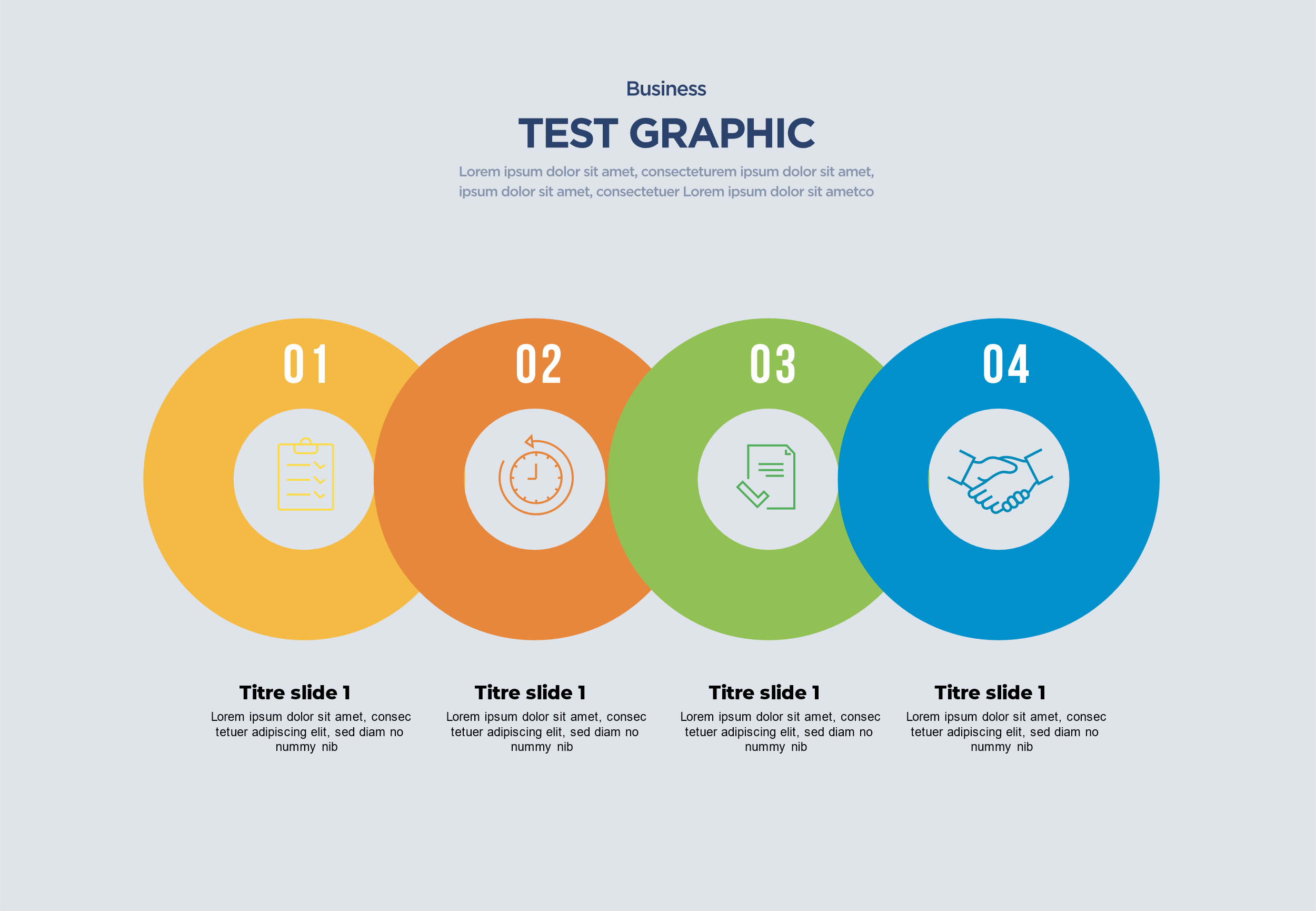 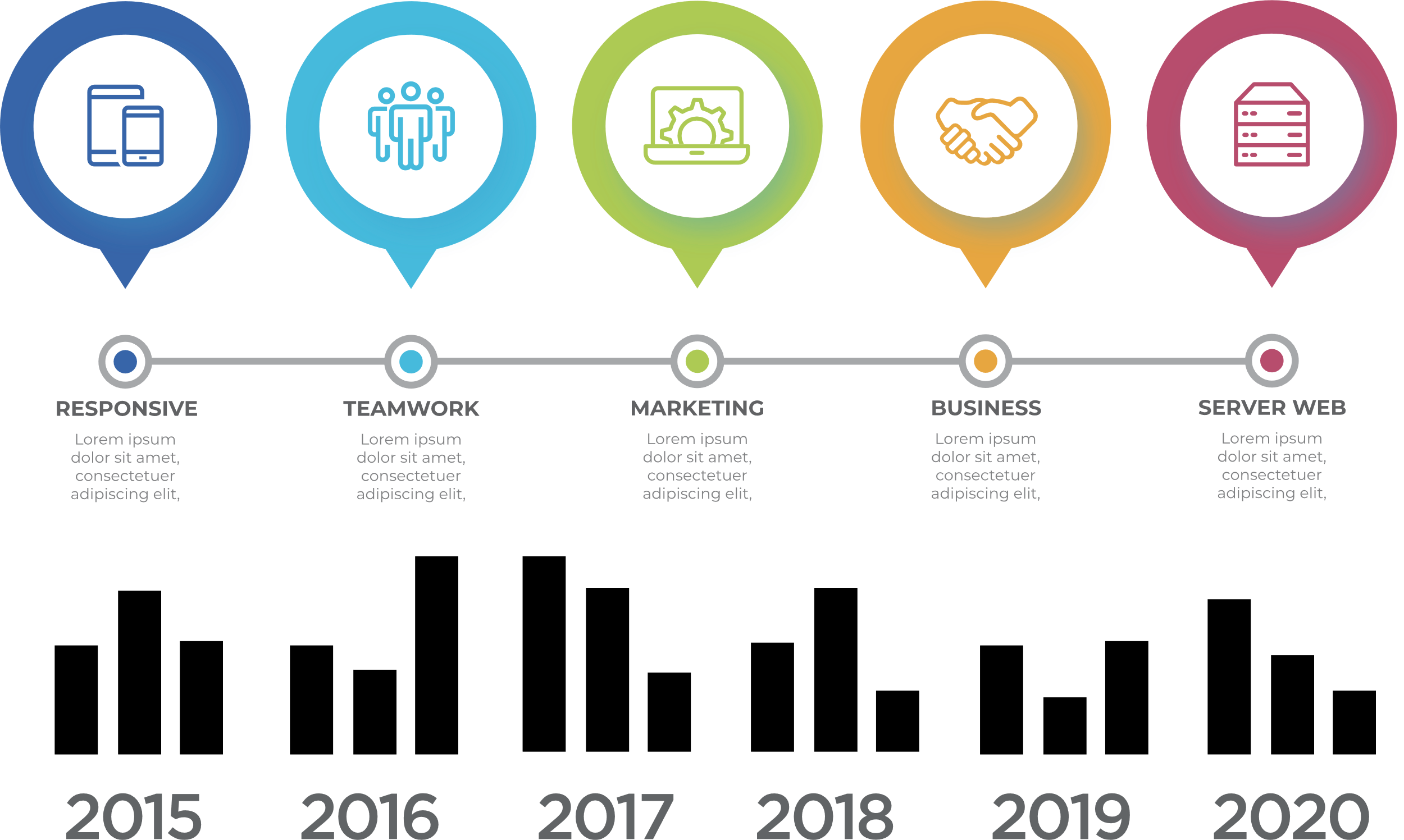